Курс «Минералогия»Тема лекции: Эндогенное минералообразование
Цель лекции:Ознакомить учащихся с эндогенными и экзогенными условиями минералообразования
Эндогенное минералообразование
Магматический этап
Пегматитовый этап
Пневматолический 
Гидротермальный
Метаморфический
Экзогенный
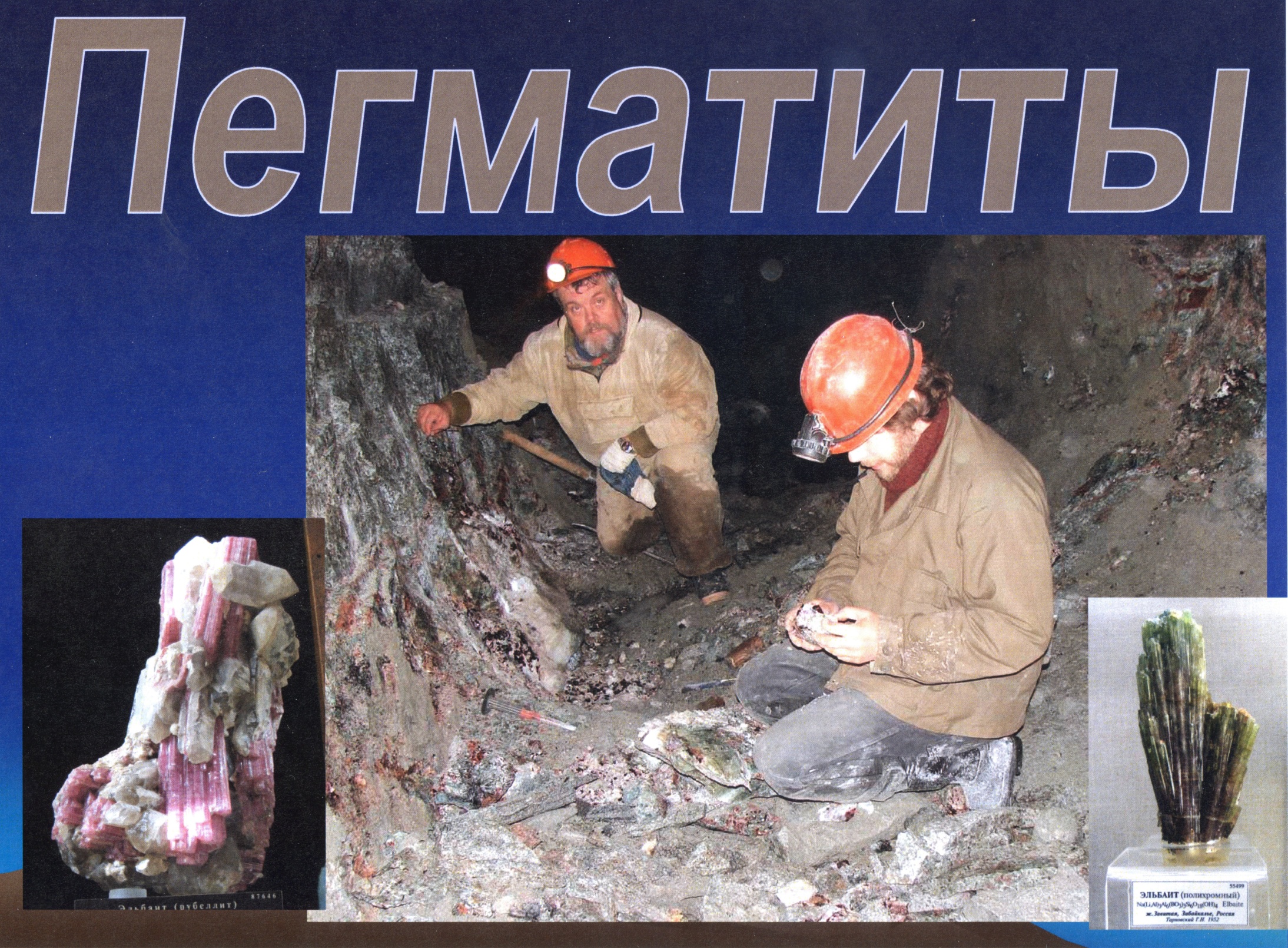 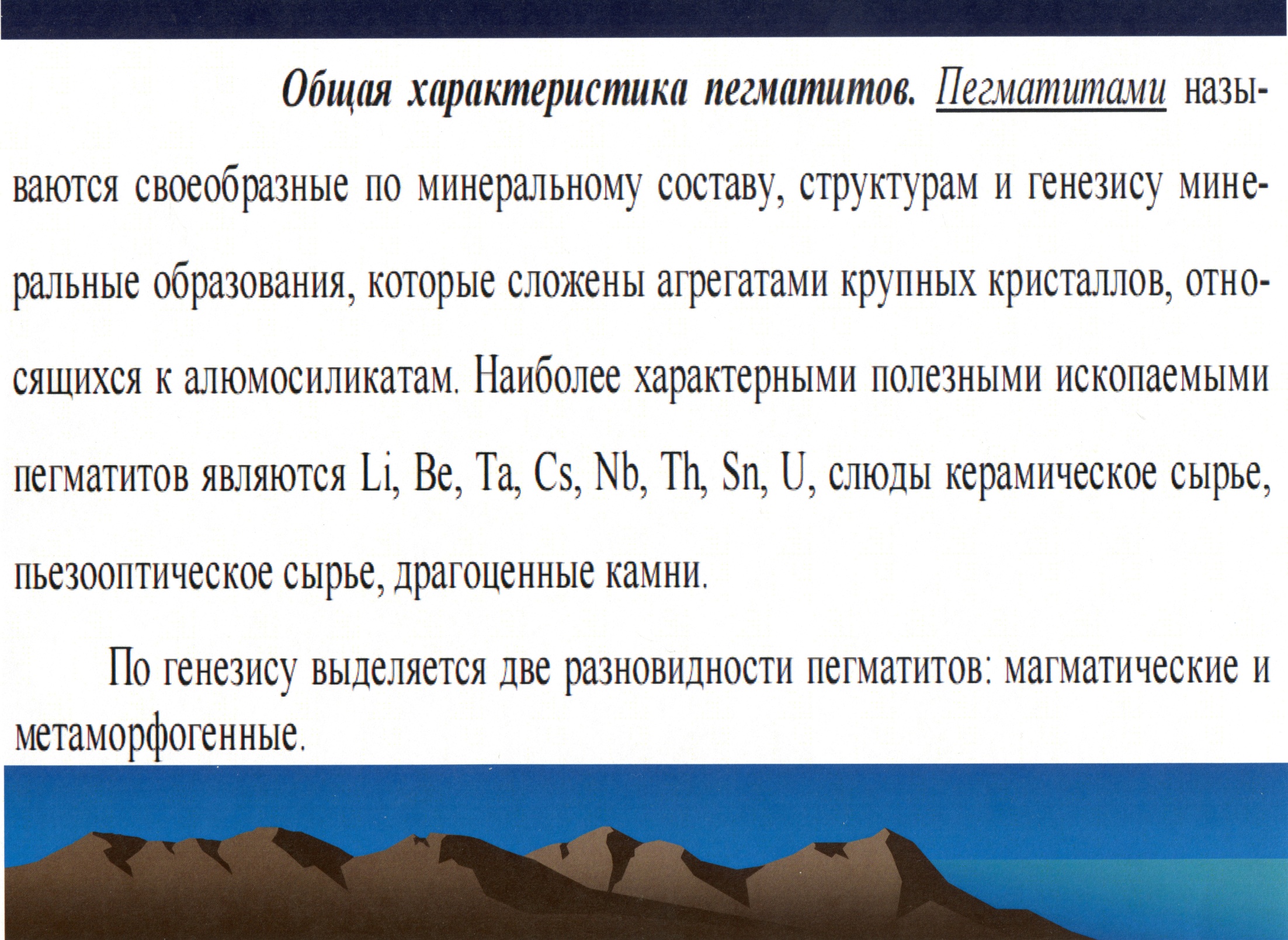 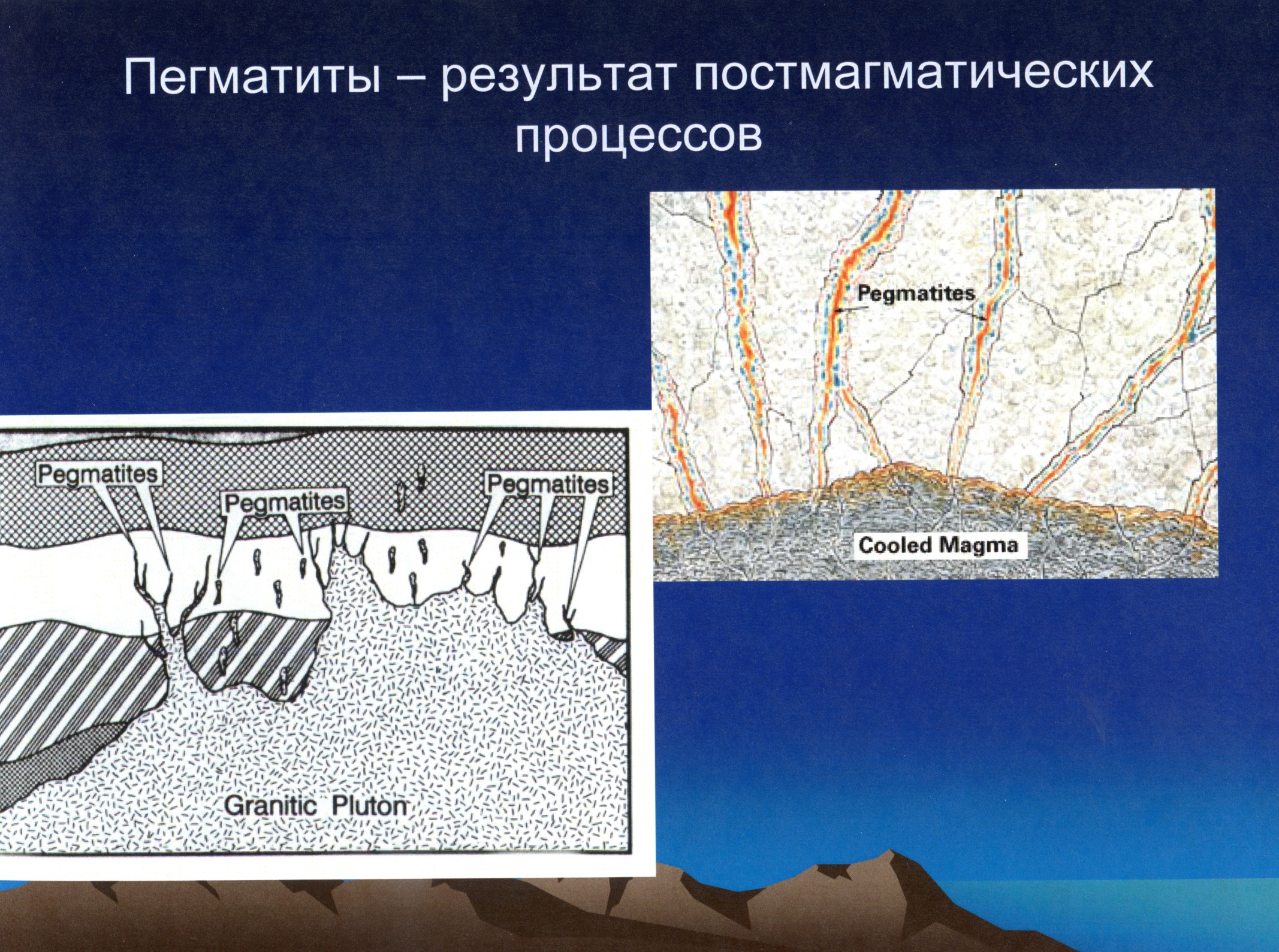 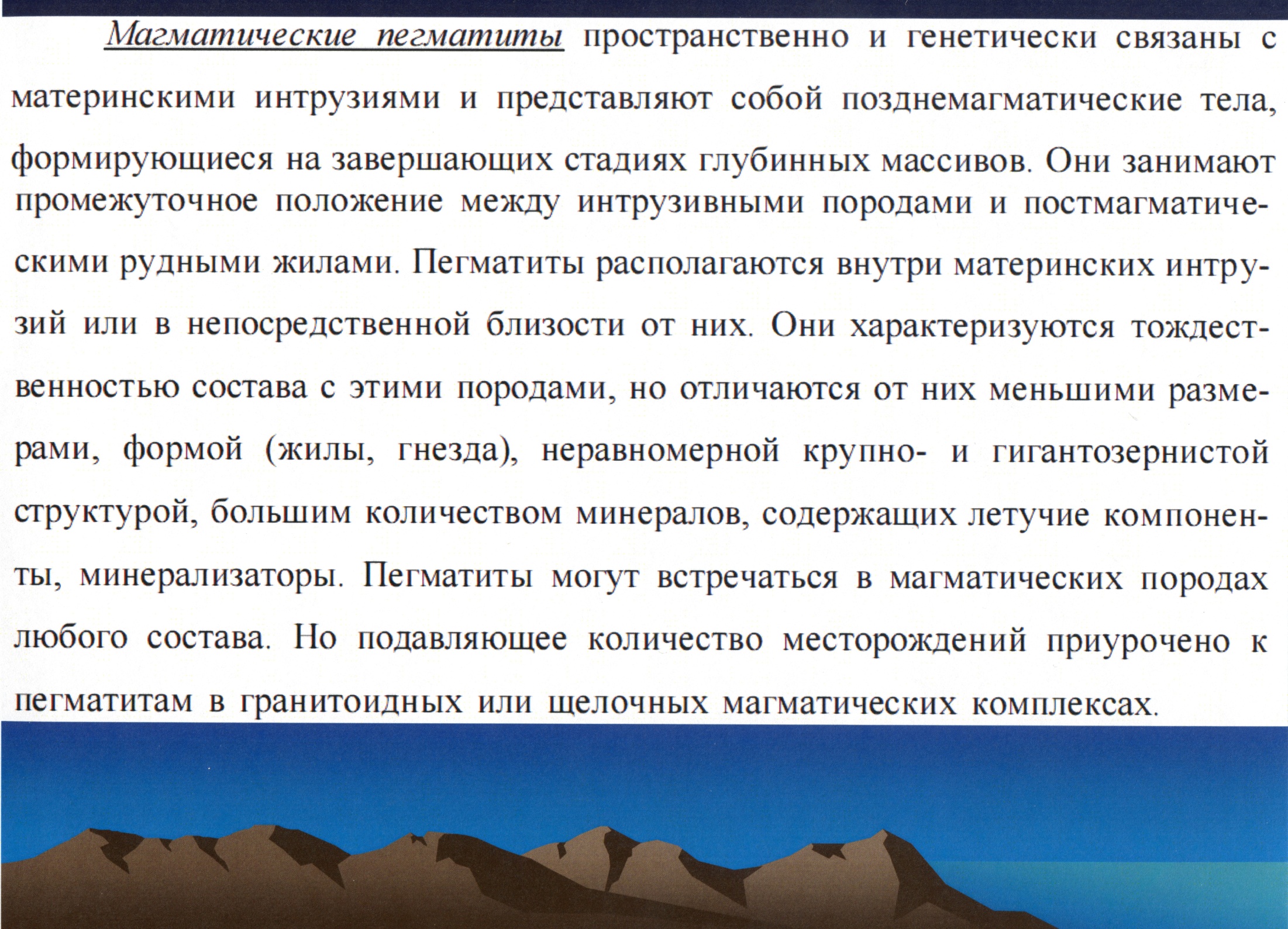 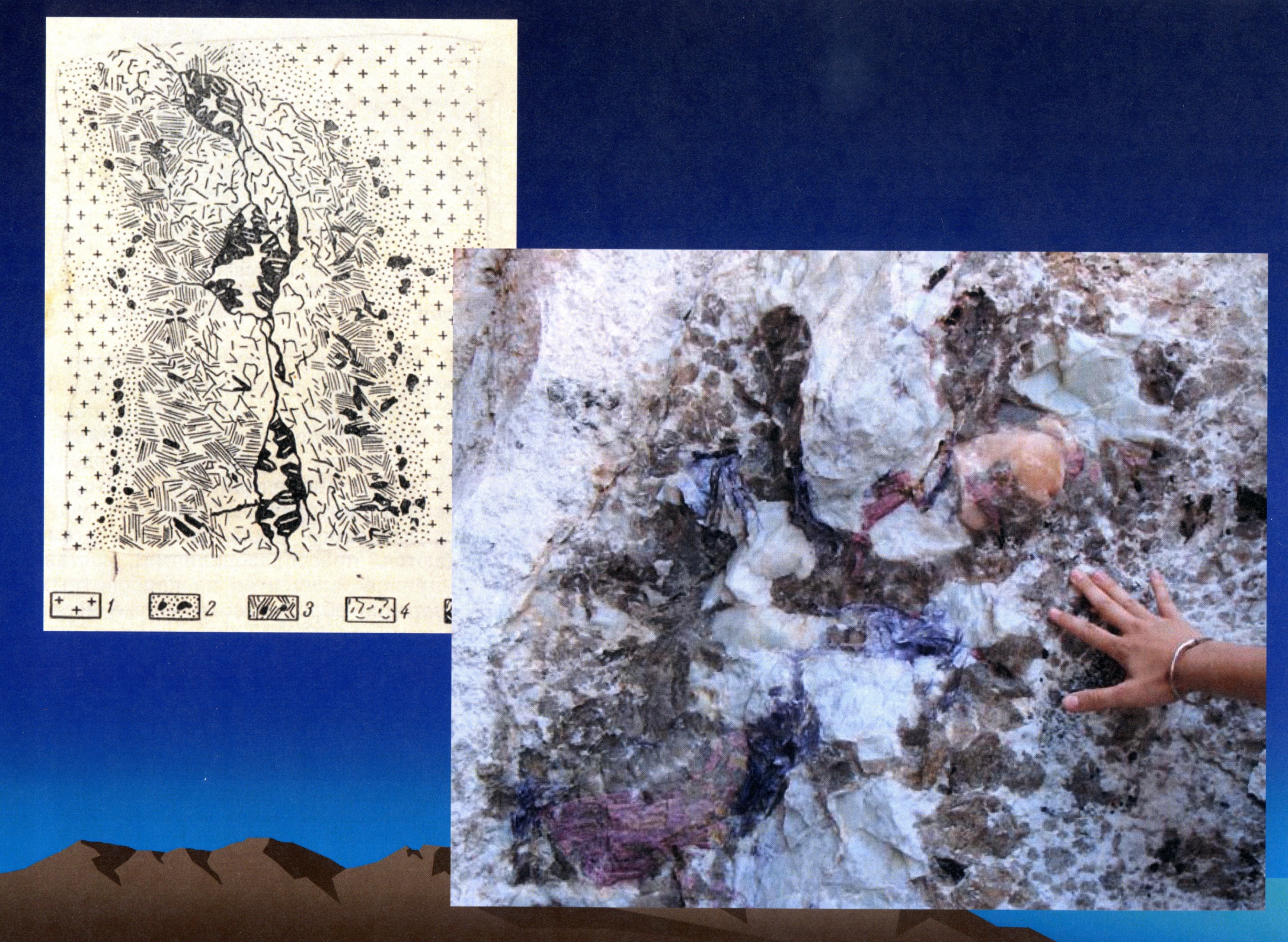 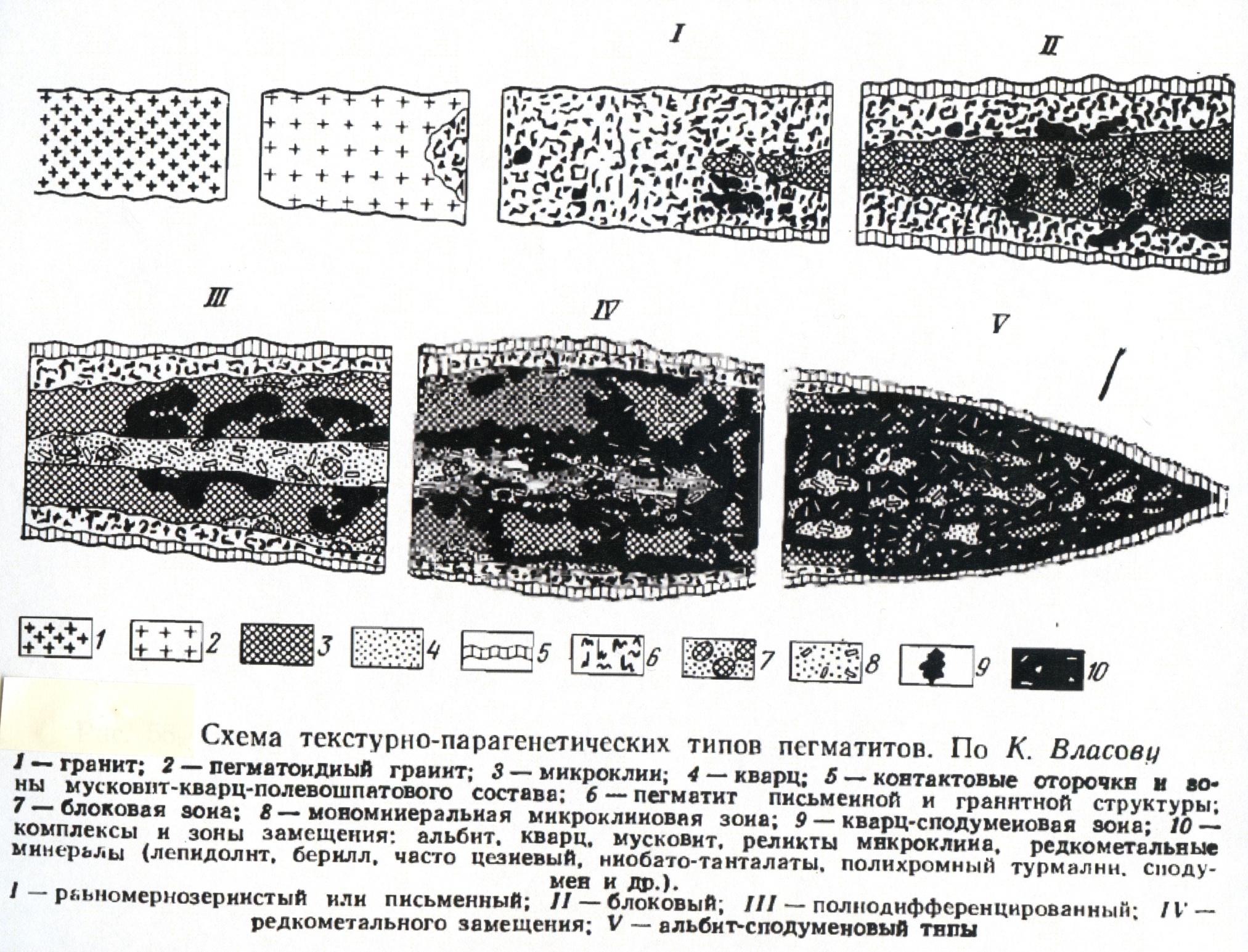 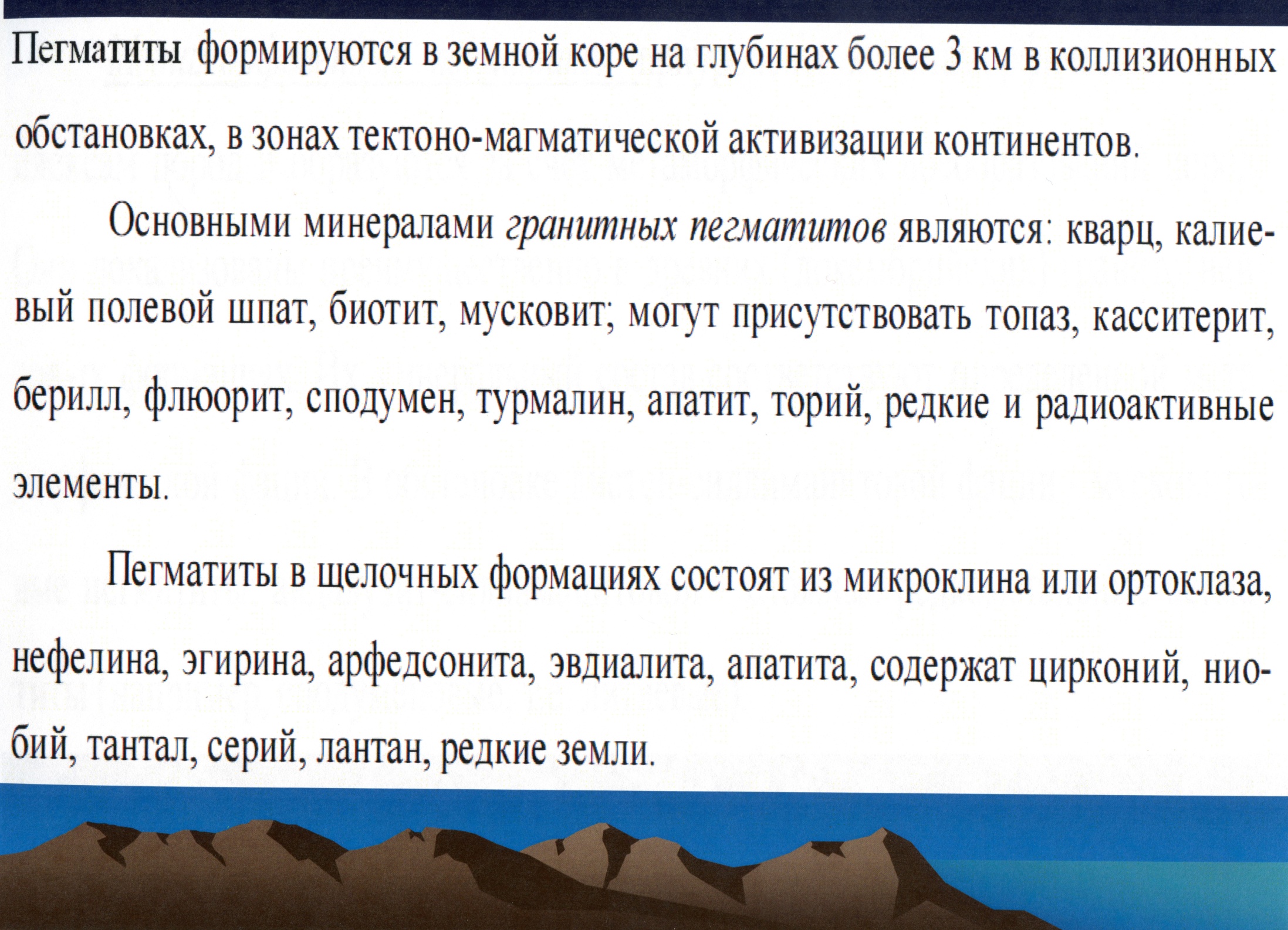 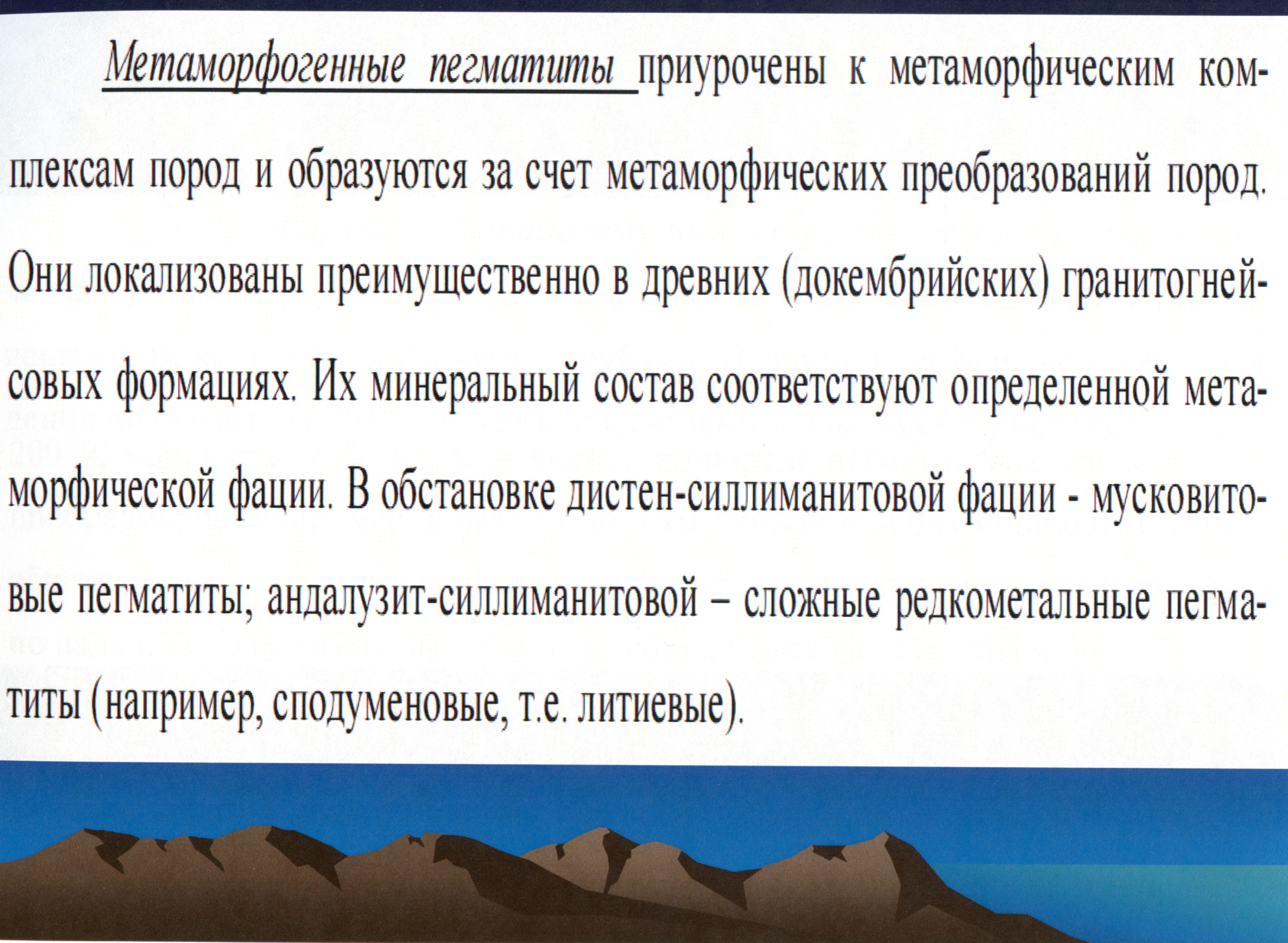 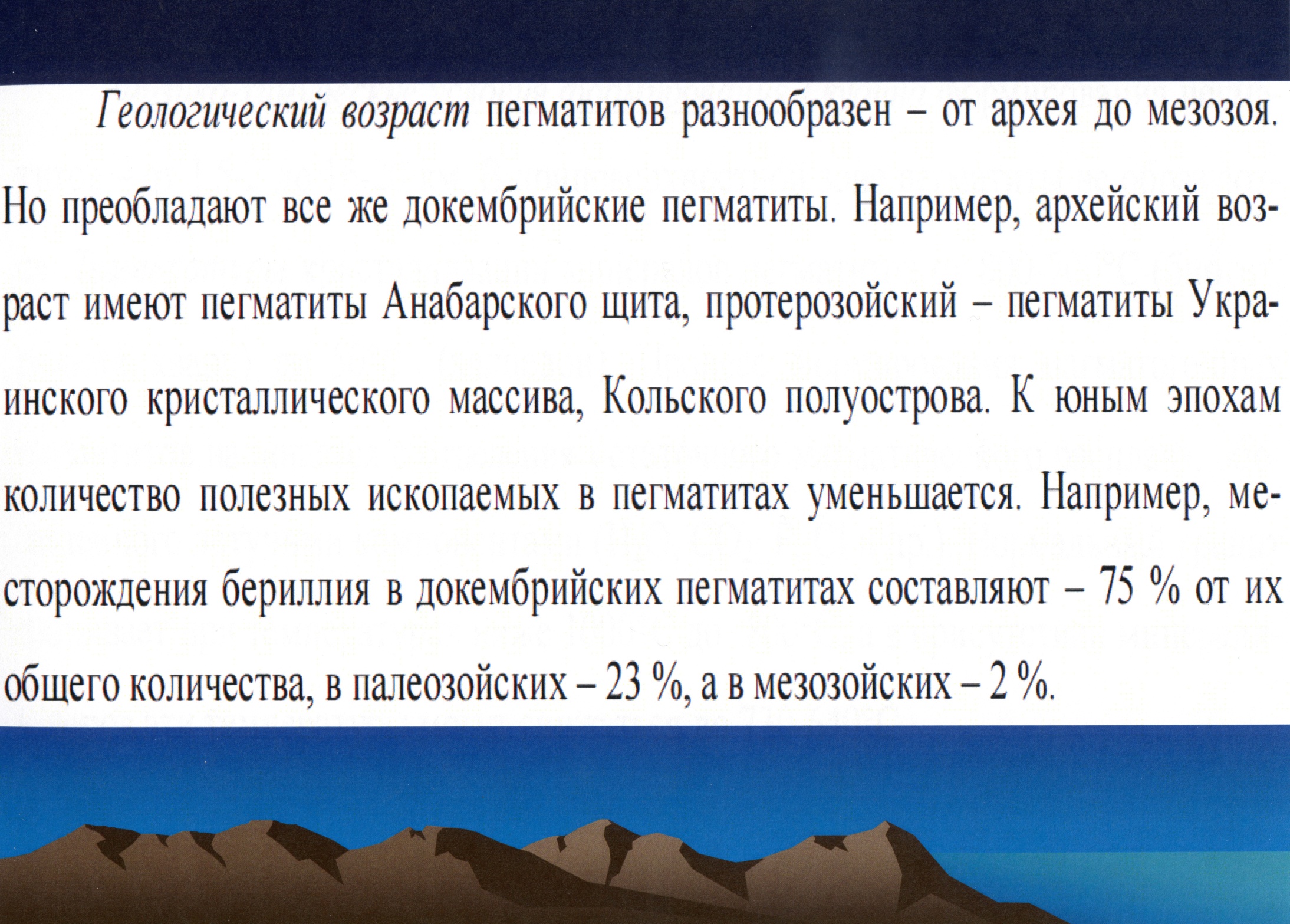 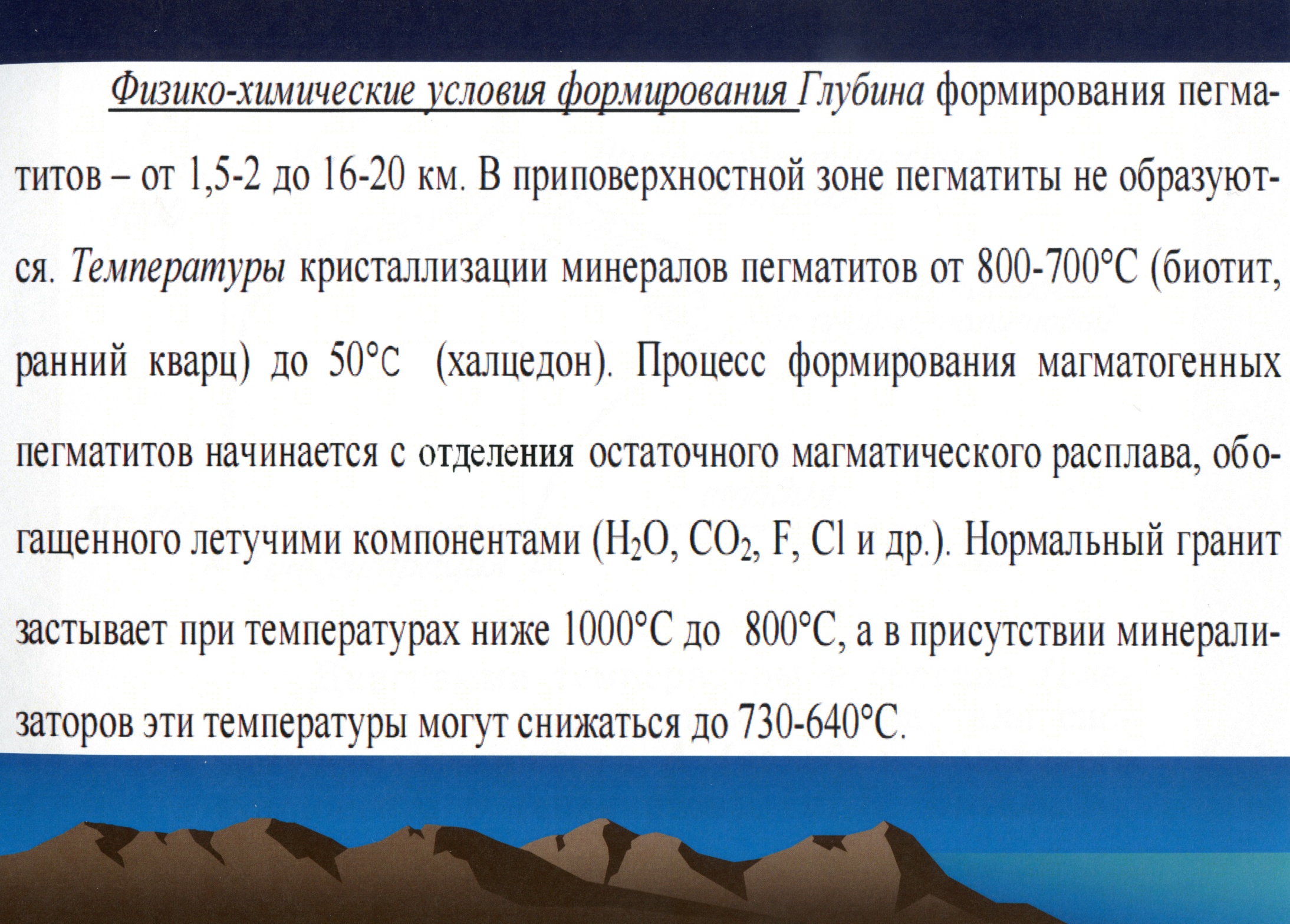 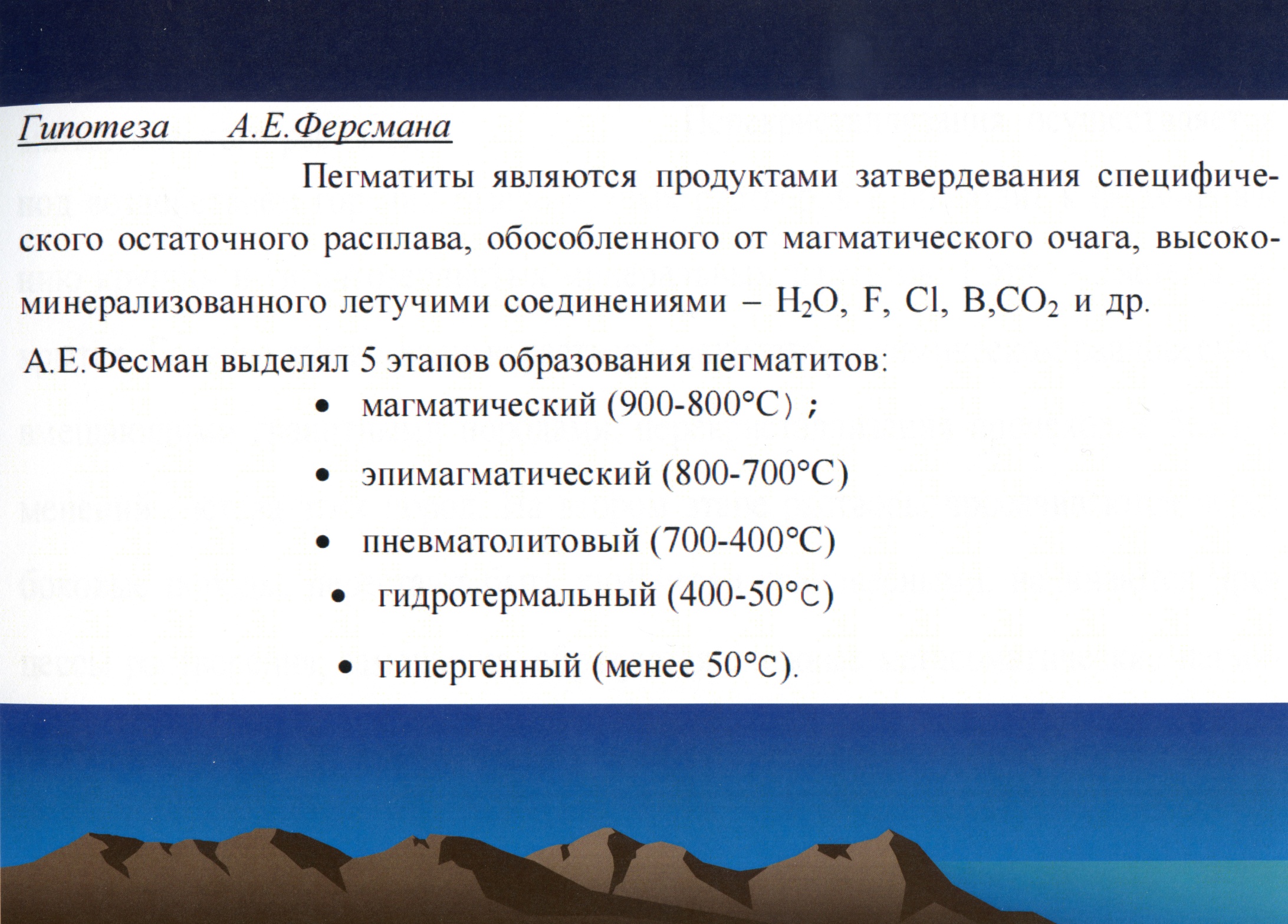 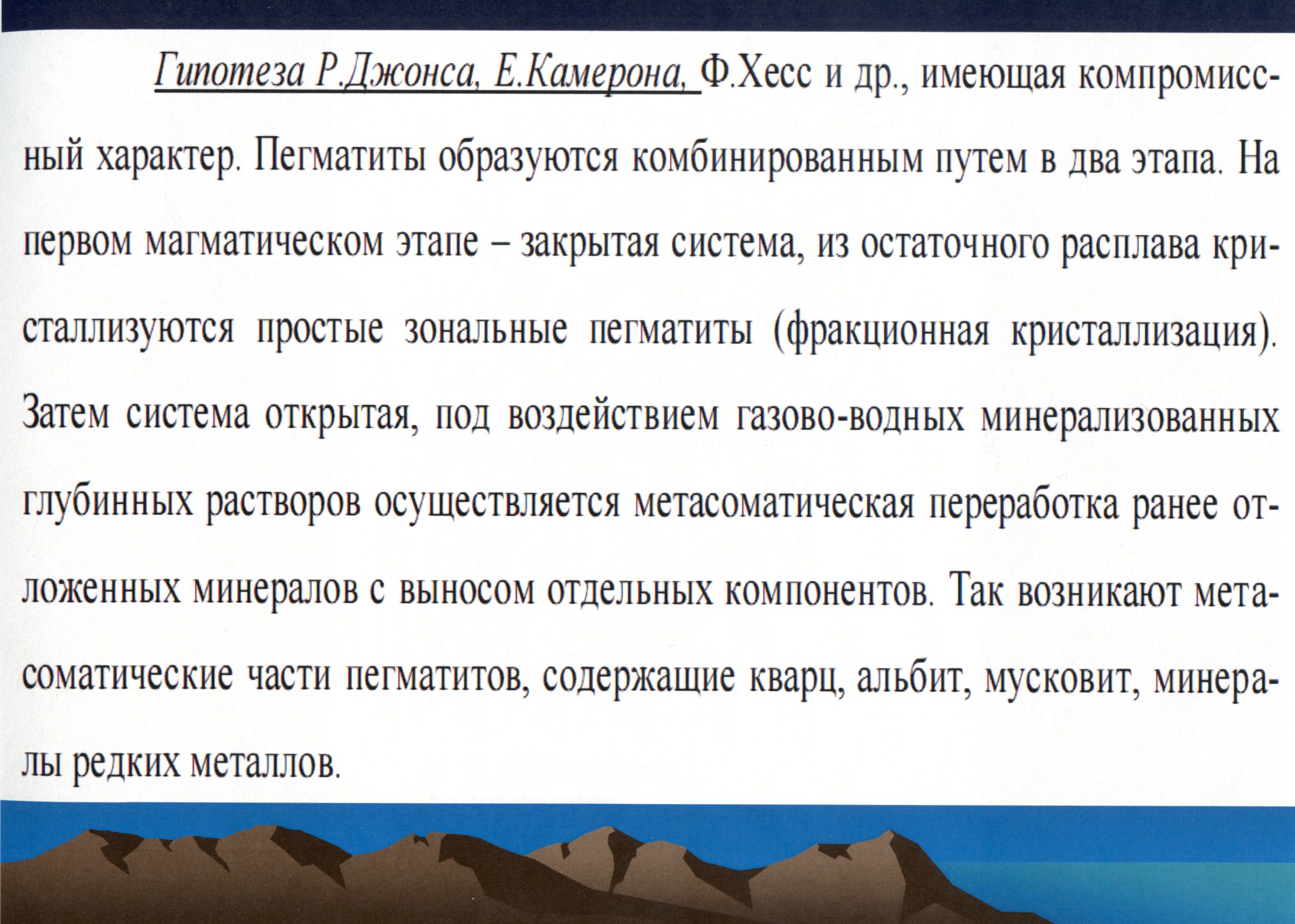 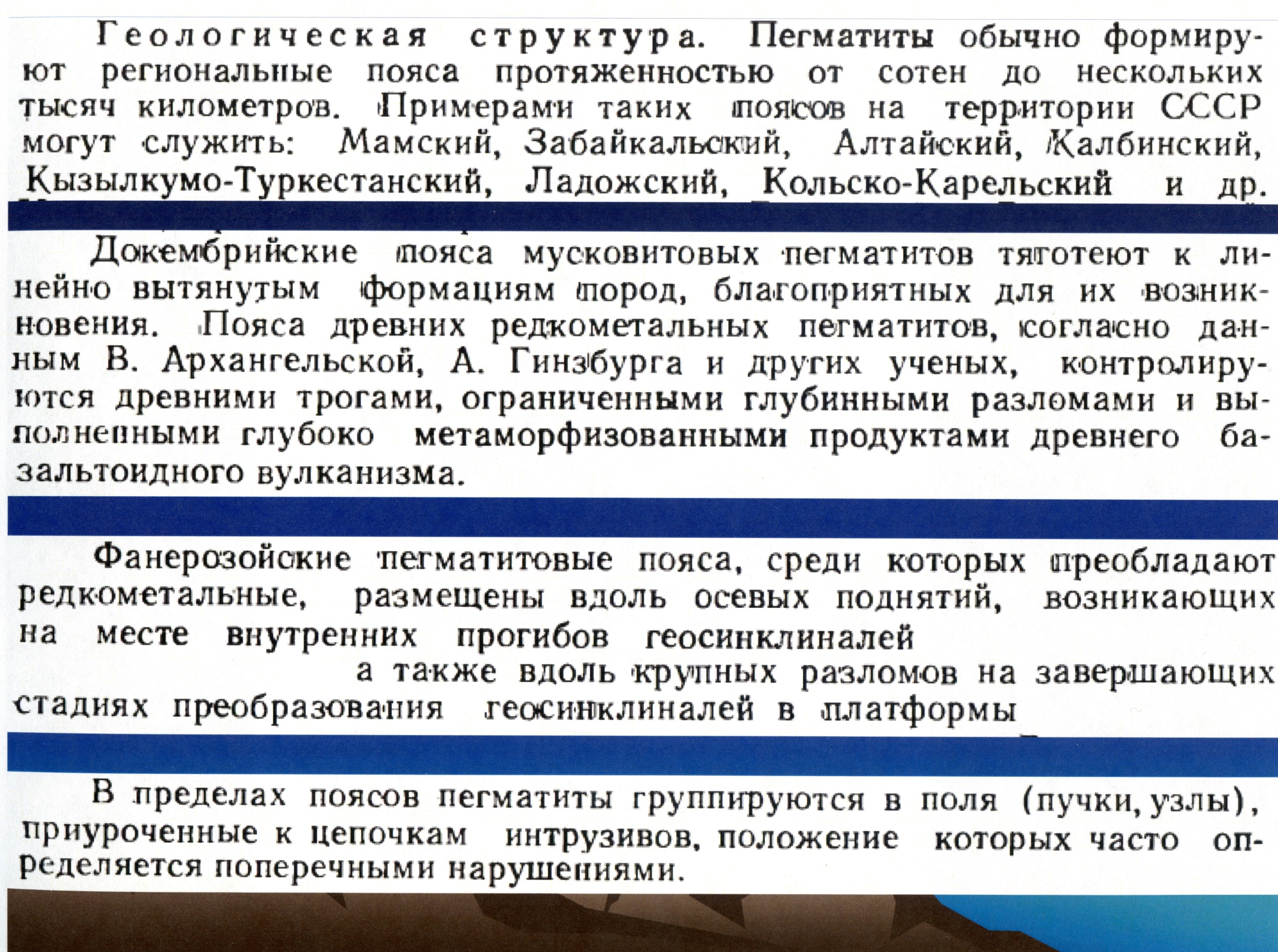 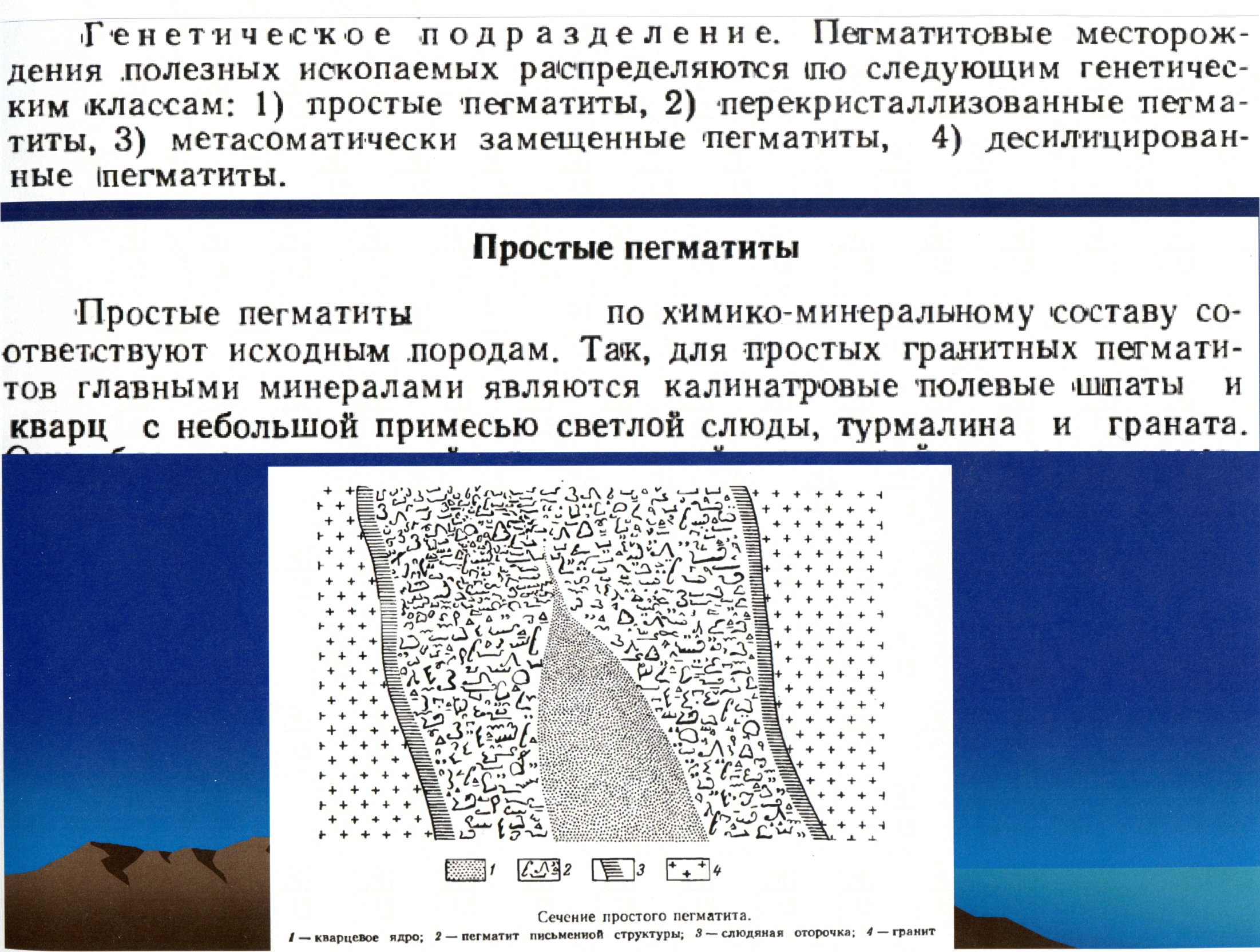 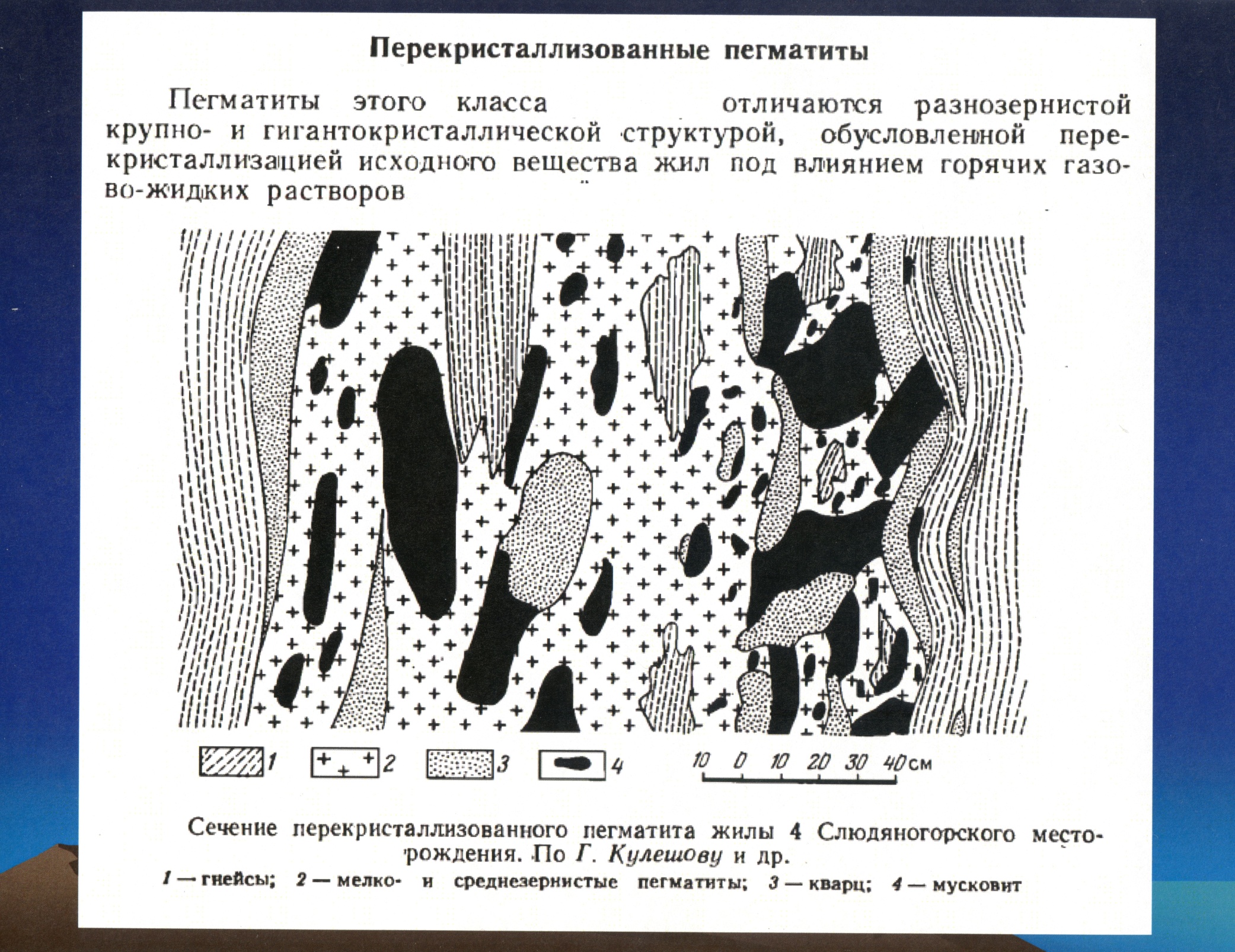 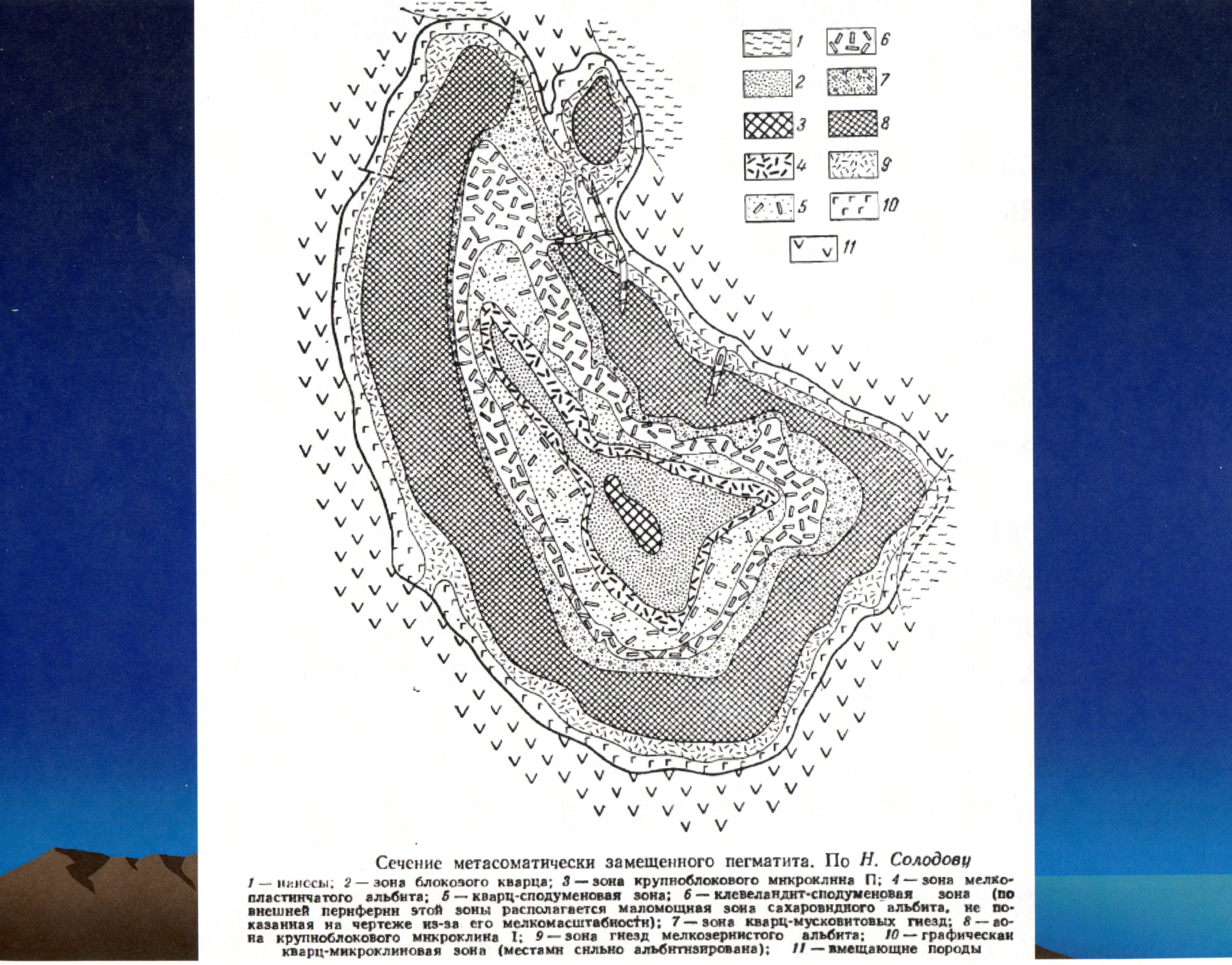 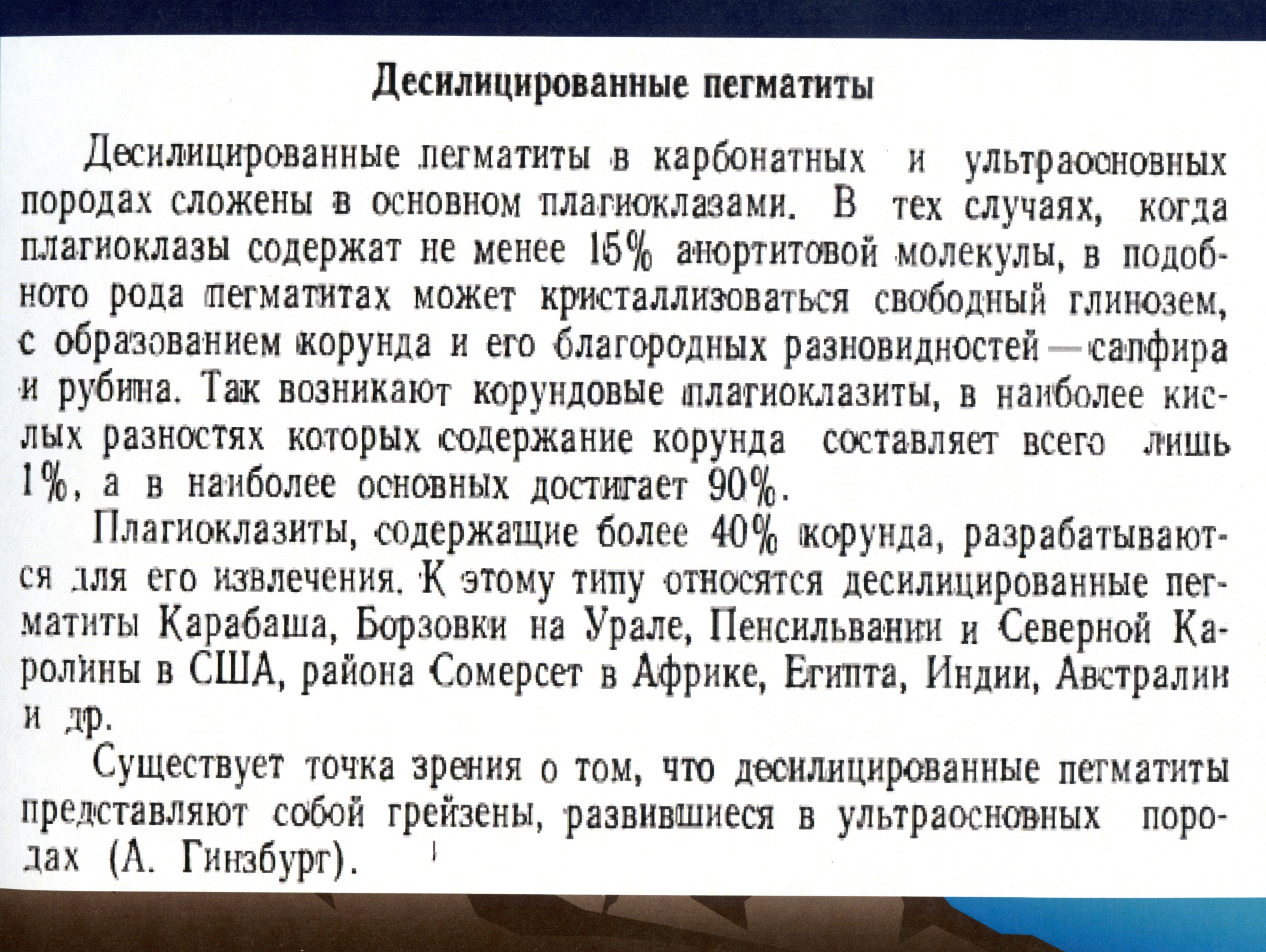 Минеральные ассоциации пегматитов (по А.Е. Ферсману)
1.Топазо-берилловые
2. Турмалино-мусковитовые
3. Редкометальные пегматиты
4. Литиевые пегматиты
5. Нефелино-сиенитовые (щелочные)
Схема строения миаролового (камерного) пегматита
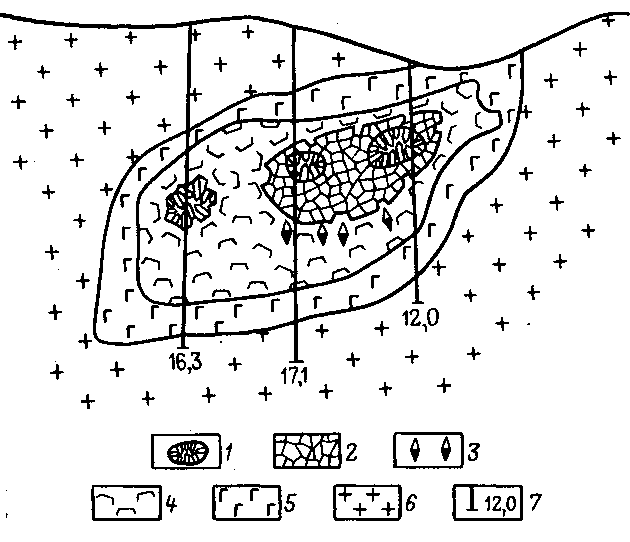 ПЕГМАТИТЫ
Крупноблоковый камерно-миароловый пегматитС-В борт карьера Володарск-Волынского месторождения редкометальных пегматитов ,  фото 1996 г.
Литиевая (лепидолит-турмалиновая) минерализация
Минерализованная полость в пегматитовой жиле: 1-вмещающая порода, 2-кварц, 3-ортоклаз, 4-пирит, 5-фенакит, 6-амазонит, 7-топаз, 8-кальцит
Редкометальный щелочной пегматитКольский полуостров, Хибины, м-е Кукисвумчорр
ИХТИОГЛИПТЫ
Графическая структура
Письменный гранит
Еврейский камень
Арабский (восточный) гранит
Амазонитовый гранит
Амазонский камень
Щелочной (виллиомит) пегматит
География пегматитовых полей
Пегматит - природный кристаллизатор
АМЕТИСТ
Друза и щетка аметиста
Горный хрусталь
Горный хрусталь
АМАЗОНИТ (микроклин)
АКВАМАРИН
ИЗУМРУД
ТУРМАЛИН (рубеллит)
ТУРМАЛИН (полихромный)
РАУХТОПАЗ
МОРИОН
Кристаллы от 20 до 97 тонн